Introduction
Named after the prophet– Salvation or help
Main character: God
Date: ca. 755-710 BC (Uzziah, Jotham, Ahaz, Hezekiah, Jeroboam II)
Hosea son of Beeri probably from Israel
Political Climate: Chaos, Anarchy, War
Key Passage: Hosea 14:1-2
Key Message: Israel unfaithful, God faithful
Outline
Hosea’s Family(1:1–3:5) 
Faithless nation and Faithful God (4:1–14:9)
Chapter 1
1:1-2 – Title and Hosea’s Marriage
God’s message to Hosea
Hosea son of Beeri
4 Kings of Judah; 1 from Israel
Beginning of Hosea’s ministry
Go and take yourself a wife
A harlot? Nature of the word harlotry
Chapter 1
1:1-2 – Title and Hosea’s Marriage
Promiscuous or profession?
Various interpretations
Root word for harlotry refers to idolatry
View 1: Gomer not a literal harlot when married to Hosea
View 2: Gomer a harlot when wed to Hosea
Chapter 1
1:1-2 – Title and Hosea’s Marriage
Difficult in knowing is she was harlot before or after marriage
Parallels in Israel’s history
Israel faithful first; falls later
Israel serving idols as God took them
Have children of harlotry
Chapter 1
1:1-2 – Title and Hosea’s Marriage
Inheriting promiscuity?
Out of adultery?
Part of idolatrous nation?
Flagrant harlotry of Israel (Ezek.16, 23)
Hosea’s marriage reflects Israel’s relationship with God
Hosea not only prophet living out message
Chapter 1
1:3-5 – Jezreel
Hosea follows command
Gomer “bore him a son”
Gomer faithful at first?
Jezreel (God scatters or God sows)
Fertility cult; Baal worship
God gives life not Baal
Chapter 1
1:3-5 – Jezreel
City of Omride dynasty’s death; bloodshed
 Jehu’s house punished
Household became corrupt
Zechariah murdered by Shallum
Kingdom coming to an end
Bow destroyed; valley of Jezreel
Chapter 1
1:6-7 – Lo Ruhamah
Is she Hosea’s child?
No compassion on Israel; judgment time
Judah shown compassion
Assyria the enemy
Sennacherib’s invasion of Jerusalem
185,000 killed
Chapter 1
1:8-9 – Lo Ammi
Significance of weaning
Not my people
Not Hosea’s child? Gomer divorced?
God putting away Israel
Chapter 1
1:10-2:1 – Future Blessings
Future Messianic Kingdom
Patriarchal promises
Sons of the living God; Gentiles
Judah, Israel; New covenant; One leader
Jezreel from negative to positive
Ammi; Ruhamah
Chapter 2
2:2-13 – Israel is Unfaithful
Court case; contend with mother
God divorcing Israel
Harlotries(idolatry); face, breasts
Naked; day of birth; desert land; thirst
Israel will be nothing w/out God
No compassion on children
Chapter 2
2:2-13 – Israel is Unfaithful
Mother played harlot; chased lovers
Reliance on physical amenities
Road blocks; seek and not find
Return to my husband
They do not know; blessings from God
Blessings used in Baal worship
Chapter 2
2:2-13 – Israel is Unfaithful
Agricultural devastation; sustenance taken
Strip naked; shame and destitute
No one can save her
Feasts and celebrations end; vines, figs
Punishment related to Baal worship
Focus on Baal; forgot God
Chapter 2
2:14-23 – Israel will be restored
First judgment then restoration
Timing not specified; future days
God alluring His people
Bring to wilderness (Numbers)
Speak kindly to the people
Love and faithfulness is consistent
Chapter 2
2:14-23 – Israel will be restored
Vine metaphor (blessing and security)
Valley of Achor; suffering and hope
Days of youth; celebration
Ishi not Baali; Intimate relationship
Baal obsolete; no mention
No curses; peace and spiritual superiority
Chapter 2
2:14-23 – Israel will be restored
Marriage stressed in vv 19-20
Eternal relationship; use of “betroth”
God’s attributes must be seen in people
Blessings upon blessings vv 21-22
Jezreel; God will sow
Only possible through Jesus
Chapter 3
3:1-5 – Love the adulteress
Similarities to 1:2-9; striking command
Contrasting love b/w 2 parties
Different woman than Gomer?
Divorce chapter 2; Hosea’s faithfulness
Parallel scenario God and Israel
Selfless, sacrificial, undying love
Chapter 3
3:1-5 – Love the adulteress
Character hasn’t changed
Raisin cakes; other gods
Price paid to get wife back
Series of instructions must be followed
Trained; reformed; cessation of sin
Israel trained; reformed; cessation of sin
Chapter 3
3:1-5 – Love the adulteress
Sacrifice, ephod, pillar, teraphim
Pagan and lawful religious practices
Ephod priestly garment; answer from God
Pillar and teraphim; pagan divination
Sacrifice system created by God
Days of testing, reformation- captivity
Chapter 3
3:1-5 – Love the adulteress
Reliance on God; humble and seek Him
Seek David their King; Messiah
Return, seek; repentance
David following YHWH stresses deity Messiah
Total dependence; singular leader
Trembling and God’s goodness
Chapter 4
4:1-14 – Lawlessness, adultery, ignorance
God faithfulness; Israel’s faithlessness
Court setting; Listen to the word of God
Case against Israel; trial northern kingdom
God (plaintiff, judge); Israel (defendant)
Faithfulness, kindness, knowledge
Faithfulness– truthfulness
Chapter 4
4:1-14 – Lawlessness, adultery, ignorance
Kindness– love, mercy, compassion
Knowledge– basis for serving God
No relationship with God
Further evidence for indictment
Swearing deception, murder, stealing, adultery, violence
Penalties must be levied
Chapter 4
4:1-14 – Lawlessness, adultery, ignorance
Famine/drought; all creation affected
No striving; reference to priests?
Stumble by day and night
Mother– entire nation destroyed
Destruction of people; no knowledge
Reject priesthood; reject children
Chapter 4
4:1-14 – Love the adulteress
People or priests; sin multiplied
Warned about danger prosperity
Glory turned to shame
Priests feed on sin; literal, figurative
Both priests and people judged and repaid
Sin demands judgment of all
Chapter 4
4:1-14 – Love the adulteress
Eat and not satisfied; play harlot
Stopped hearing the LORD
Harlotry, wine, new wine; no knowledge
Foolishness of idolatry; spirit of harlotry
High places, altars; self-pleasing
Men and women guilty; ruined people
Chapter 4
4:15-19 – Warning to Judah
Judah not to follow Israel; Gilgal, Bethaven
Stubborn heifer; can’t be Shepherded
Ephraim joined (married) to idols
Drunken revelries; love shame
Wind will take them and toss to and fro
Nothing comes from sacrifices
Chapter 5
5:1-7 – Israel is separated from God
3 fold command; priest, people, king
Everyone’s attention; least to greatest
Judgment applies to everyone
Mizpah; city of Benjamin; Samuel; Saul
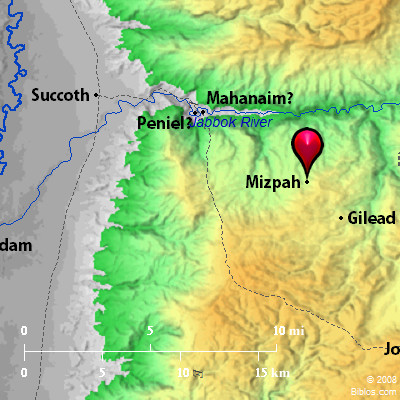 Chapter 5
5:1-7 – Israel is separated from God
3 fold command; priest, people, king
Everyone’s attention; least to greatest
Judgment applies to everyone
Mizpah; city of Benjamin; Samuel; Saul
Mt. Tabor; Barak and Deborah
Chapter 5
5:1-7 – Israel is separated from God
3 fold command; priest, people, king
Everyone’s attention; least to greatest
Judgment applies to everyone
Mizpah; city of Benjamin; Samuel; Saul
Mt. Tabor; Barak and Deborah
Leaders hunting souls; committing sin
Chapter 5
5:1-7 – Israel is separated from God
Snare, trap to own people
Sin keeps us longer than intended stay
Hebrew difficult to translate; Shittim?
Revolters engaging in depravity
God will not leave them unpunished
God knows Ephraim and their doings
Chapter 5
5:1-7 – Israel is separated from God
Israel tries to hide sin but God knows
God knows them but they know Him not
Sin will not allow people to return
People are imprisoned by their sin
Israel’s pride testifies against them
Will stumble; Judah stumbling as well
Chapter 5
5:1-7 – Israel is separated from God
Israel seek to sacrifice to God 
Lack of knowledge clearly evident
No response from God; separation
Marital affair and its consequences
Israel betrayed her Husband
Illegitimate children; New Moon judgment
Chapter 5
5:8-15 – Israel’s slaughter
Onslaught of war; enemy besiege
Gibeah, Ramah, Beth-aven
Chapter 5
5:8-15 – Israel’s slaughter
Onslaught of war; enemy besiege
Gibeah, Ramah, Beth-aven
Gibeah– Levites concubine Judg. 19-20
Ramah– Samuel judging, living
Beth-aven– Associated with patriarchs
Cities close together; near south borders
Chapter 5
5:8-15 – Israel’s slaughter
Horn, trumpet, alarm; enemy coming
Relevance of Syro-Emphraimite war
Ephraim destroyed; surety of judgment
Judah seeking to break God’s law
Boundaries of land; wrath will come 
People oppressed and crush; Lex talionis
Chapter 5
5:8-15 – Israel’s slaughter
Punishment overwhelming; fits crimes
Determined to follow man; leaders, idols
God a destroyer; moth, rottenness
External and internal ruin of the people
People desperate for help; turn to Assyria
Jareb– great King, contender
Chapter 5
5:8-15 – Israel’s slaughter
No king can offer what God can
Sin and stubbornness; God like a lion
Emphasis on God’s hand in judgment
God will withdraw from people
They need to realize their dependence God
God leaves from midst of people
Chapter 6
6:1-3 – “Come let us return” 
Who is speaking in these verses?
People, Hosea, God?
Theme of repentance; sincere or not?
Lack of contrition; sorrow
Exhortation to repent
Return strongly associated with repenting
Chapter 6
6:1-3 – “Come let us return”
“Come” gathering of nation
Reason is based on judgment chapter 5
Expression of reversal with surety
2 days, 3 days; not literal; short time
Reversal goes further in resurrection language
For purpose of living for God
Chapter 6
6:1-3 – “Come let us return” 
Strive to know God; reason for downfall
Know is to seek God intimately
Cycle of creation parallels God’s faithfulness
Dawn, rain, spring rain
God will come to them
Chapter 6
6:4-11 – God delights in loyalty
God in emotional state of conflict
Parent dealing with rebellious child
Loyalty fades, short-lived, comes, goes
God chopped people in pieces
God’s word makes one bitter or better
Judgment clear, discernable like light
Chapter 6
6:4-11 – God delights in loyalty
God delights in loyalty, not sacrifice
Quantity vs. Quality; God wants heart
Delights in knowledge; know Him intimately
Israel broke covenant with God like Adam
Sin and its curses have prevailed
God gives life; sin brings death
Chapter 6
6:4-11 – God delights in loyalty
“There” Adam in Garden; Israel promised land
Broke covenant in paradise
Dealt treacherously with God
Gilead; city of wrongdoers, bloody footprints
Chapter 6
6:4-11 – God delights in loyalty
“There” Adam in Garden; Israel promised land
Broke covenant in paradise
Dealt treacherously with God
Gilead; city of wrongdoers, bloody footprints
Assassination of Pekahiah?
Chapter 6
6:4-11 – God delights in loyalty
Priests do evil like thugs
Similar to Luke 10:30-31
Importance of Shechem in OT
Chapter 6
6:4-11 – God delights in loyalty
Priests do evil like thugs
Similar to Luke 10:30-31
Importance of Shechem in OT
Patriarchs, Dinah, City of refuge
Joseph’s bones, Joshua farewell, Rehoboam King
Jeroboam residence, Jesus and woman Jn. 4
Chapter 6
6:4-11 – God delights in loyalty
Priests killing refugees or they are killing then fleeing to Shechem?
Ephraim’s harlotry a horrible thing
Judah remembered for sin
Harvest of judgment; common in OT
Judgment will bring restoration
Chapter 7
7:1-7 – Ephraim’s Sin Remembered
Surgeon seeking to heal a patient
God’s desire to heal people; prophets sent
Sin of Ephraim, Samaria is overwhelming
Morally depraved society
God knows deeds; blatant and appalling
Rulers and authority figures involved sin
Chapter 7
7:1-7 – Ephraim’s Sin Remembered
Rulers suppose to do justice (Rom. 13:3-4)
All adulterers; spiritually and physically
Passion for sin like heat of baker’s oven
People plot methodically to do sin 
“Day of King” birthday or coronation
Drunk to point of sickness; doing evil
Chapter 7
7:1-7 – Ephraim’s Sin Remembered
Rulers plot in rage; passionate about evil
Thoughts smolder, fire rages in morning
Chaotic period in Israel
4 of last 6 Kings murdered
No one turns to God